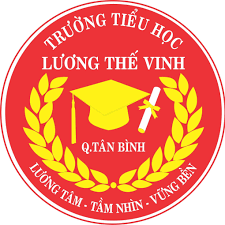 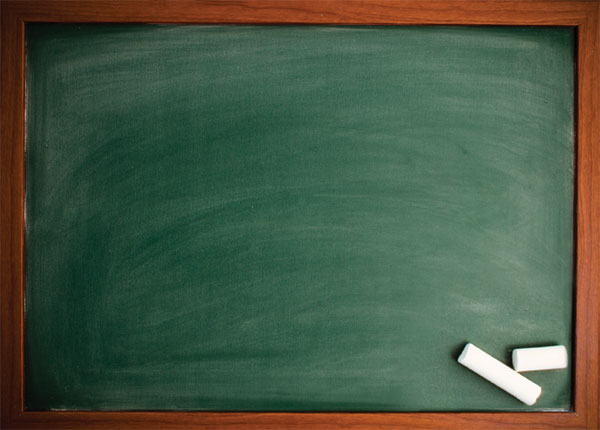 Thứ Ba ngày 26 tháng 10 năm 2021
Toán
Tìm hai số khi biết tổng và hiệu của hai số đó
(trang 47)
Bài toán: Tổng của hai số là 70. Hiệu của hai số là 10. Tìm hai số đó.
Tóm tắt:
?
Số lớn:
70
10
Số bé:
?
Bài toán: Tổng của hai số là 70. Hiệu của hai số là 10.   Tìm hai số đó.
Tóm tắt:
?
Số lớn:
70
10
Số bé:
?
Cách 1. Tìm số bé trước:
Bài giải
Hai lần số bé là:
      70 - 10 = 60
Số bé là:
      60 : 2 = 30
Số lớn là:
      30 + 10 = 40
            Đáp số: Số bé: 30                 
                          Số lớn: 40
Số bé = (70 – 10) : 2 = 30
Tổng
Hiệu
Nhận xét:
Số bé = (Tổng – Hiệu) : 2
Bài toán: Tổng của hai số là 70. Hiệu của hai số là 10.   Tìm hai số đó.
Cách 2. Tìm số lớn trước:
Tóm tắt:
?
Số lớn:
10
70
Số bé:
?
Bài giải
Hai lần số lớn là:
    70 + 10 = 80
Số lớn là:
    80 : 2 = 40
Số bé là:
    40 - 10 = 30
         Đáp số: Số lớn: 40                       Số bé: 30
Số lớn = (70 + 10) : 2 = 40
Tổng
Hiệu
Nhận xét:
Số lớn = (Tổng + Hiệu) : 2
Bài toán:  Tổng của hai số là 70. Hiệu của hai số là 10. Tìm hai số đó.
Tóm tắt:
?
Số lớn:
70
Số bé :
10
?
Cách 1:
Bài giảiHai lần số bé là:
     70 – 10 = 60      Số bé là:      60 : 2 = 30
Số lớn là:      30 + 10 = 40   	Đáp số: Số bé: 30            	  Số lớn: 40
Bài giảiHai lần số lớn là:      70 +10 = 80Số lớn là:      80 : 2 = 40Số bé là:      40 - 10 = 30	Đáp số: Số lớn: 40              	  Số bé: 30
Cách 2:
Số bé = (Tổng – Hiệu) : 2
Số lớn = (Tổng + Hiệu) : 2
Ghi nhớ:
Cách 1:
Số bé = (Tổng – Hiệu) : 2
Cách 2:
Số lớn = (Tổng + Hiệu) : 2
Các bước giải bài toán Tìm hai số khi biết tổng và hiệu của hai số đó:
Bước 1: Xác định đối tượng nào là số bé, đối tượng nào là số lớn để vẽ sơ đồ.
Bước 2: Vẽ sơ đồ.
Bước 3: Áp dụng công thức để tìm hai số:
		Số bé = (tổng + hiệu) : 2
		Số lớn = (tổng – hiệu) : 2
Bài 1: Tuổi bố và tuổi con cộng lại được 58 tuổi. Bố hơn con 38 tuổi. Hỏi bố bao nhiêu tuổi, con bao nhiêu tuổi?
Tóm tắt:
? tuổi
Tuổi bố:
58 tuổi
Tuổi con:
38 tuổi
? tuổi
Bài giải
Số tuổi của bố là:
     (58 + 38) : 2 = 48 (tuổi)
Số tuổi của con là:
      48 - 38 = 10 (tuổi)
           Đáp số: Bố: 48 tuổi                         Con: 10 tuổi
Cách 1
Bài giải
Số tuổi của con là:
     (58 – 38) : 2 = 10 (tuổi)
Số tuổi của bố là:
     10 + 38 = 48 (tuổi)
           Đáp số: Bố: 48 tuổi                         Con: 10 tuổi
Cách 2
Bài tập 2:
? học sinh
Tóm tắt:
Học sinh trai :
28 học sinh
Học sinh gái :
4 học sinh
? học sinh
Cách 1
Cách 2
Bài giải
Số học sinh gái lớp học đó có là:
      (28 – 4) : 2 = 12 (học sinh)
Số học sinh trai lớp học đó có là:
     12 + 4 = 16 (học sinh)
             Đáp số: Học sinh trai: 16 học sinh                           Học sinh gái: 12 học sinh
Bài giải
Số học sinh trai lớp học đó có là:
       (28 + 4) : 2 = 16 (học sinh)
Số học sinh gái lớp học đó có là:
      16 - 4 = 12 (học sinh)
           Đáp số: Học sinh trai: 16 học sinh                         Học sinh gái: 12 học sinh
Một lớp học có 28 học sinh. Số học sinh trai nhiều hơn số học sinh gái là 4 em. Hỏi lớp học đó có bao nhiêu học sinh trai, bao nhiêu học sinh gái?
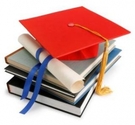 Cách 1:
Số bé = (Tổng – Hiệu) : 2
Cách 2:
Số lớn = (Tổng + Hiệu) : 2